Joseph In Egypt
Joseph’s Egyptian Name
Genesis 41:45 – “Pharaoh named Joseph Zaphenath Pa’aneah”
Zaphenath
Likely “djedu en ef” – pronounced like Zatenaf
Djedu en ef means “He who is called”
Zatenaf transposed by Hebrews to Zafenat – a case of metathesis
Pa’aneah
More correctly, it is pa-Aneah.
Pa means “the”
Ankh – the Egyptian sign for life – pronounced like “aneah”
Pa-Aneah – “the one who lives” or “the one who brings life”
Putting It All Together
Joseph, Zaphenath Pa’aneah
Joseph, he who is called Pa’aneah
Joseph, he who is called “The one who lives”
Joseph, he who is called “The one who brings life”
The Vizier Ankhu
The Vizier Ankhu
Ankhu – a shortened version of pa-Aneah, retaining the same meaning
Served in the 12th and 13th Dynasties between Amenemhat III and Sobekhotep I
The Middle Kingdom of Egypt
Ankhu the Biblical Joseph?
Ankhu – “Overseer of the fields”
Genesis 41:33-36 – Joseph building granaries for storage during the years of plenty
Egyptian documents – “The Granaries of Ankhu”
Ankhu the Biblical Joseph?
Genesis 41:33-36 – Joseph collecting a fifth of the harvest to store
Ankhu established a new government department – “The Department of the People’s Giving”
Ankhu the Biblical Joseph?
Ankhu became a suddenly popular name, especially among Asiatics – slaves from Joseph’s region.
Texts of the time refer to “Ankhu pa-Aam”. That is, “Ankhu the Asiatic.”
Ankhu the Biblical Joseph?
Genesis 41:46 - Joseph began serving Pharaoh at age 30.
Genesis 50:26 – Joseph dies at 110.
Roughly 80 years of service.
Ankhu the Biblical Joseph?
Ankhu served from 
Amenemhat III ~ 1665 BC 
to Sobekhotep I ~ 1585 BC
Approximately 80 years of service
Plenty & Famine
Pharaoh’s Dream
Genesis 41:17-24
Seven fat cows and seven skinny cows coming up from the Nile
Seven ripe ears of grain and seven withered ears of grain scorched by the east wind
The Nileometer
Egyptians measured the annual flood level
Taxes on harvest based on the flood level versus the low-water level
Higher floods meant higher taxes and typically better crops
Years of Plenty
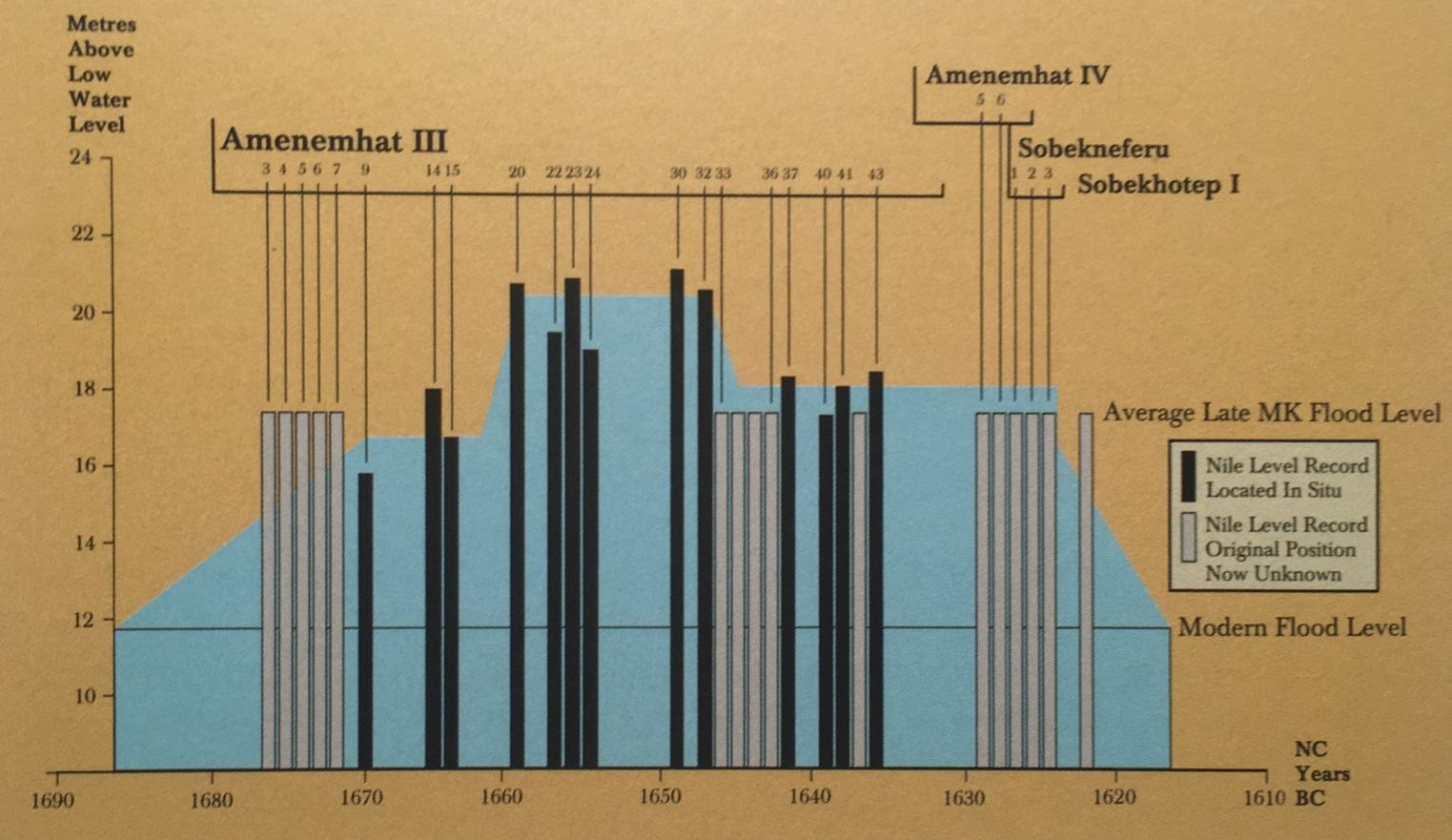 Years of Flooding
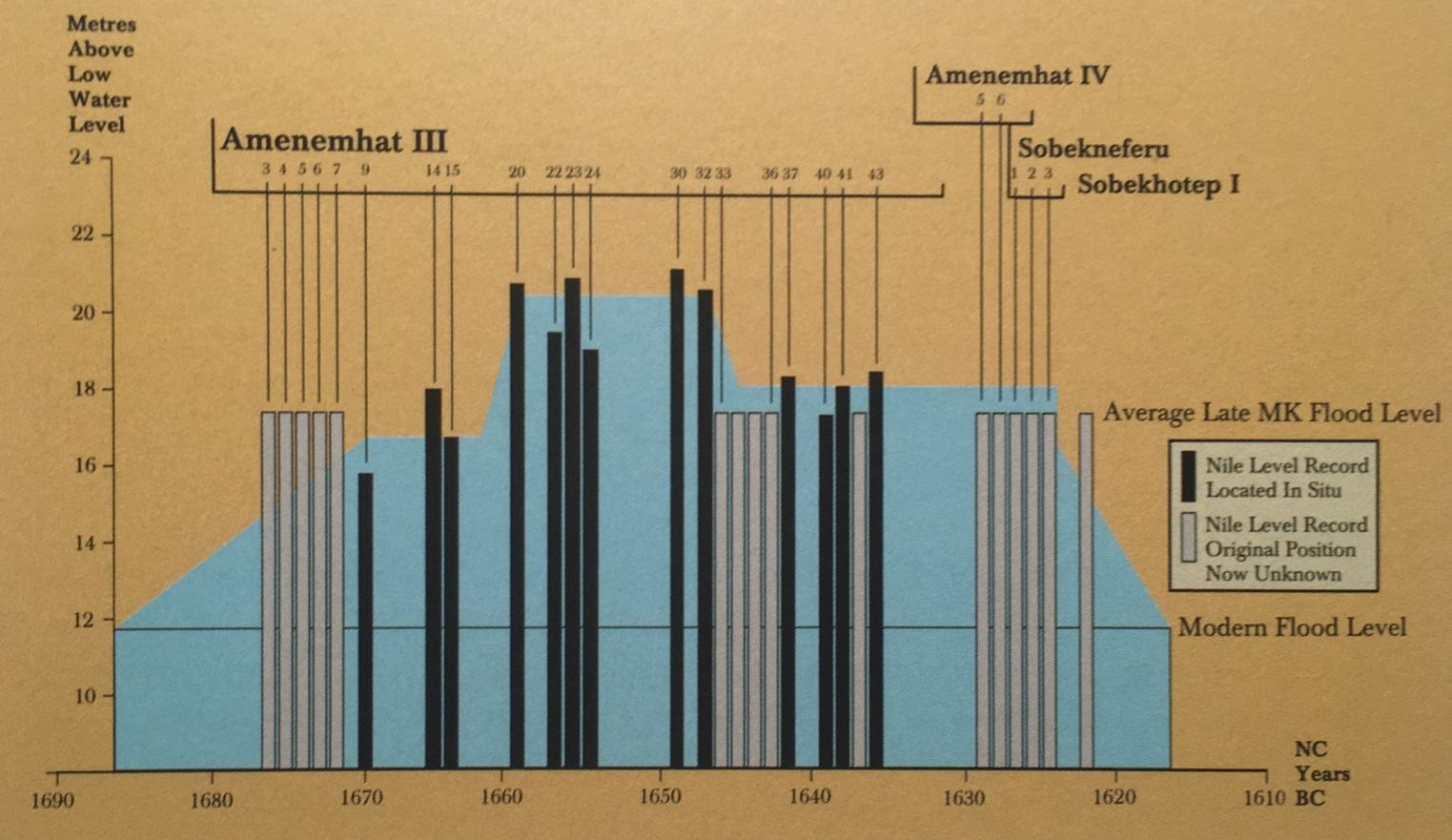 Consolidation of Property
During the flood years, there is a consolidation of power under Amenemhat III
Evidence of a swift drop in the power of landowners.
Genesis 47:20
Flood Relief
Year 20 of Amenemhat’s reign – severe flooding
Cut a channel to divert water from the flooding Nile to a reservoir basin
Flood Relief
Lake Moeris
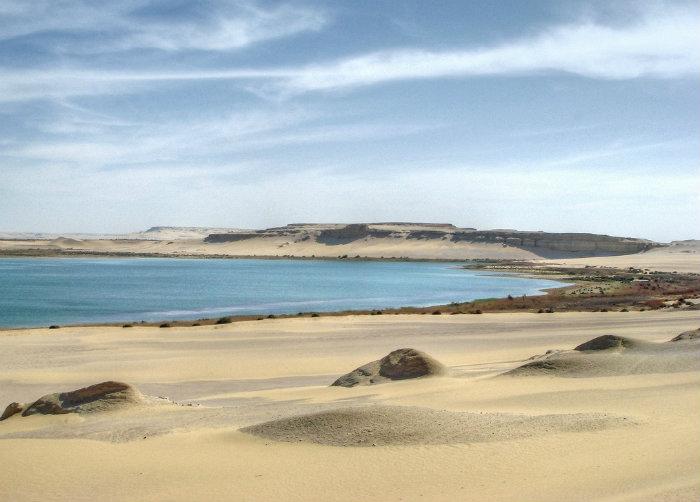 Bahr Yussef
Avaris and Ramesses
Cities in the land of Goshen
Ramesses built over the top of Avaris
Avaris and Ramesses
Syrian Mittelsal Haus
Egyptian Official’s House
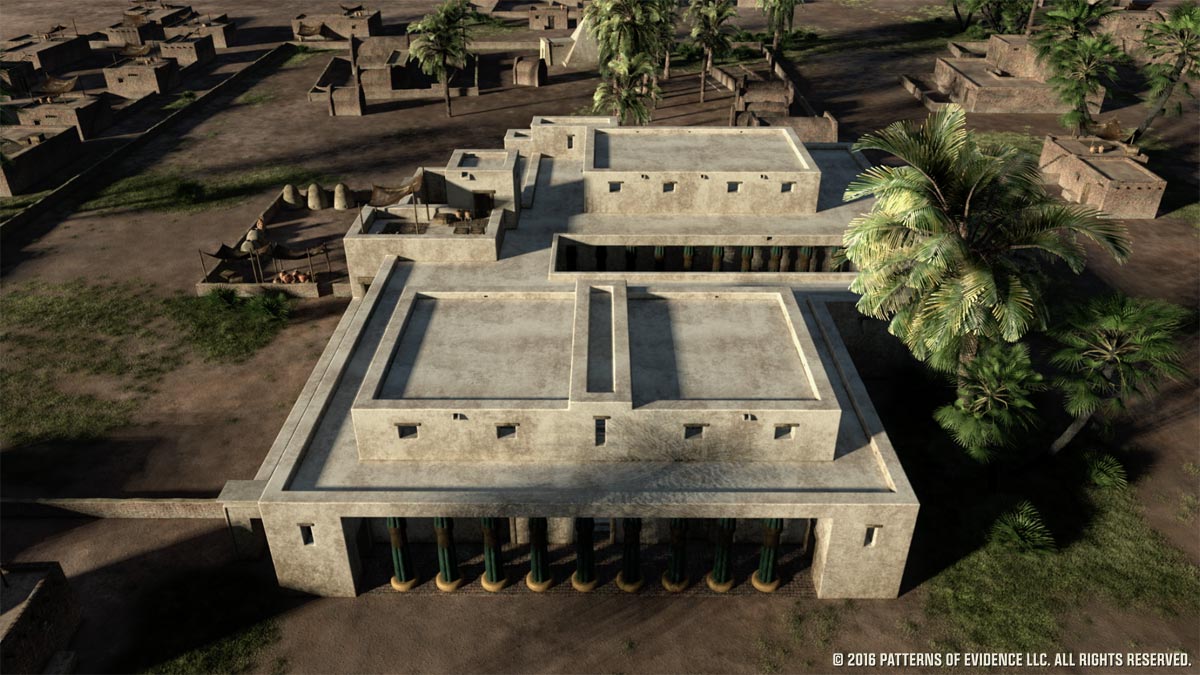 12 Main Tombs
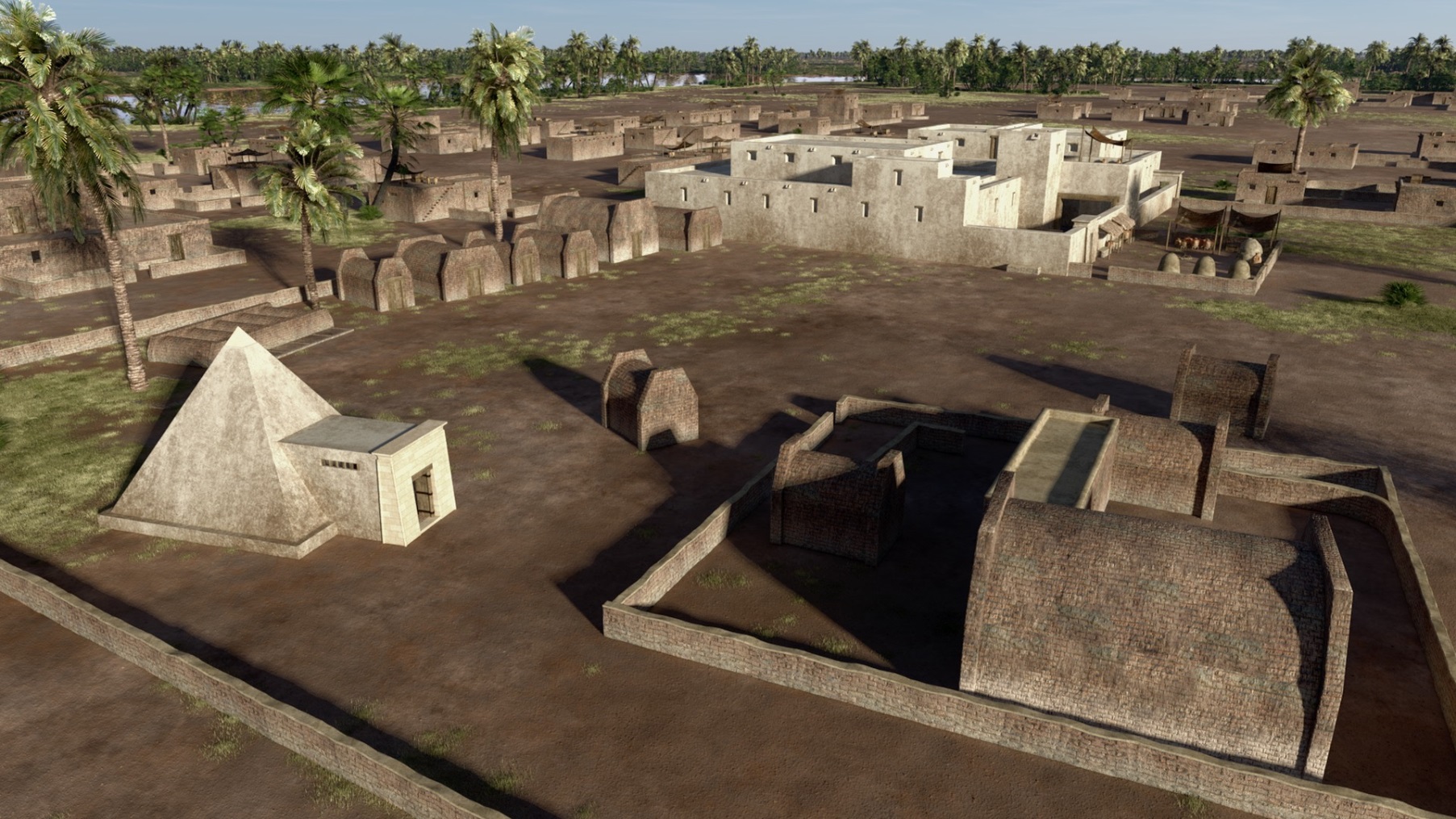 Pyramid Tomb
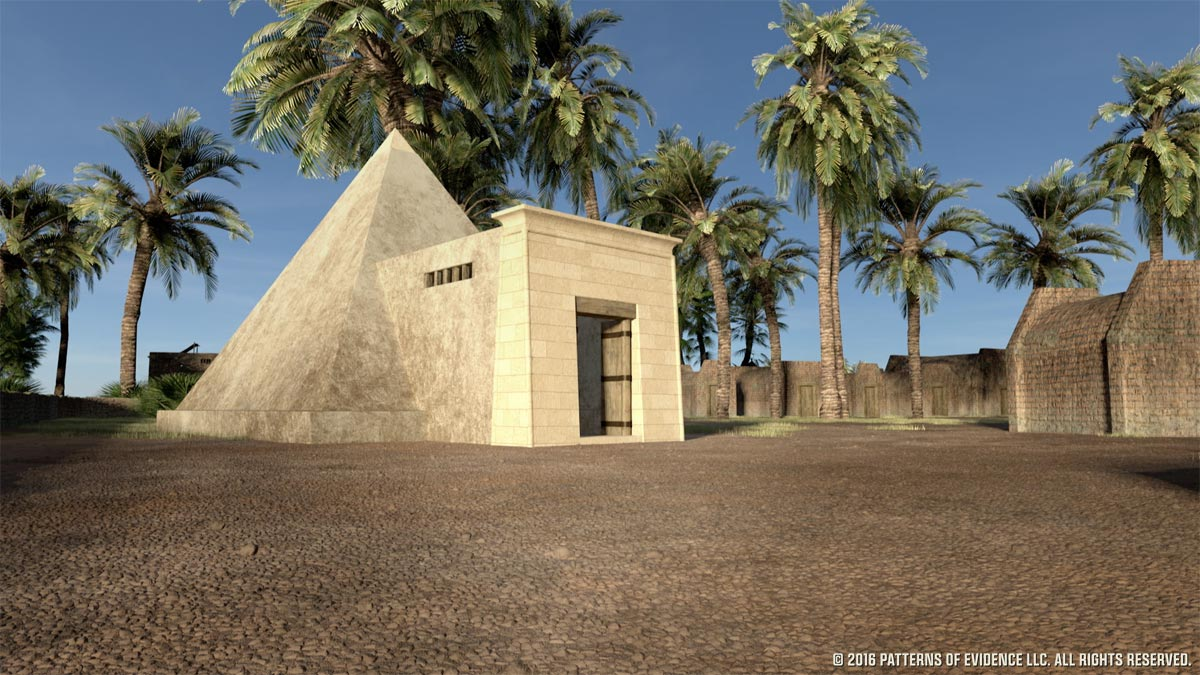 Statue
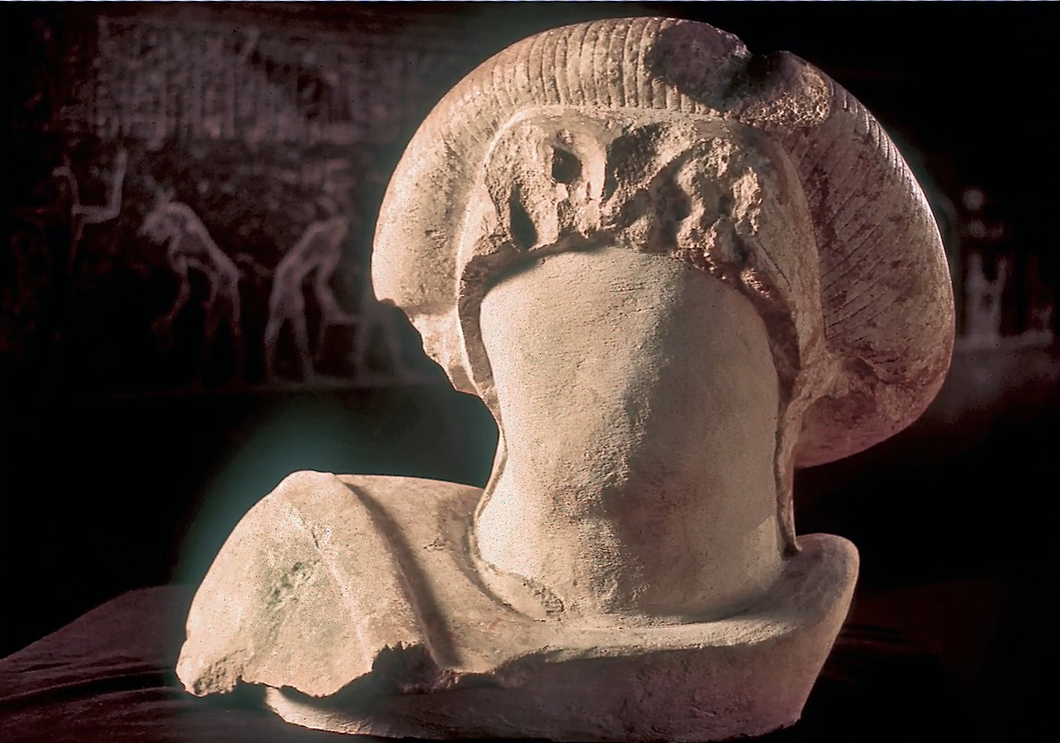 Statue
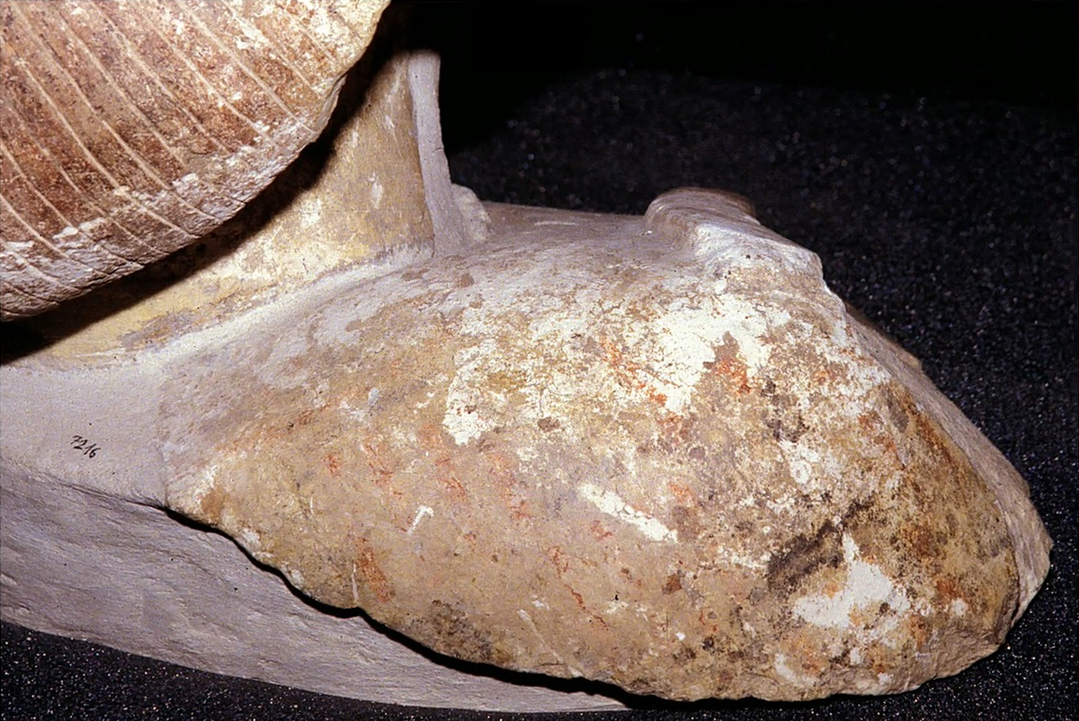 Statue
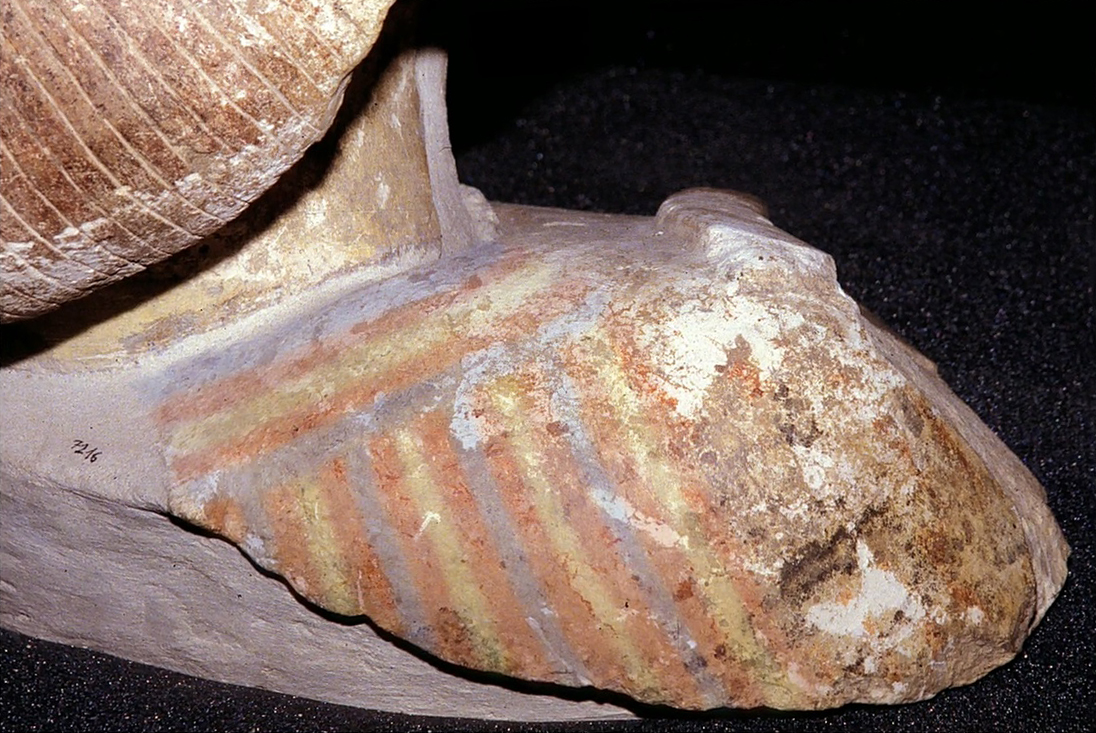 Statue
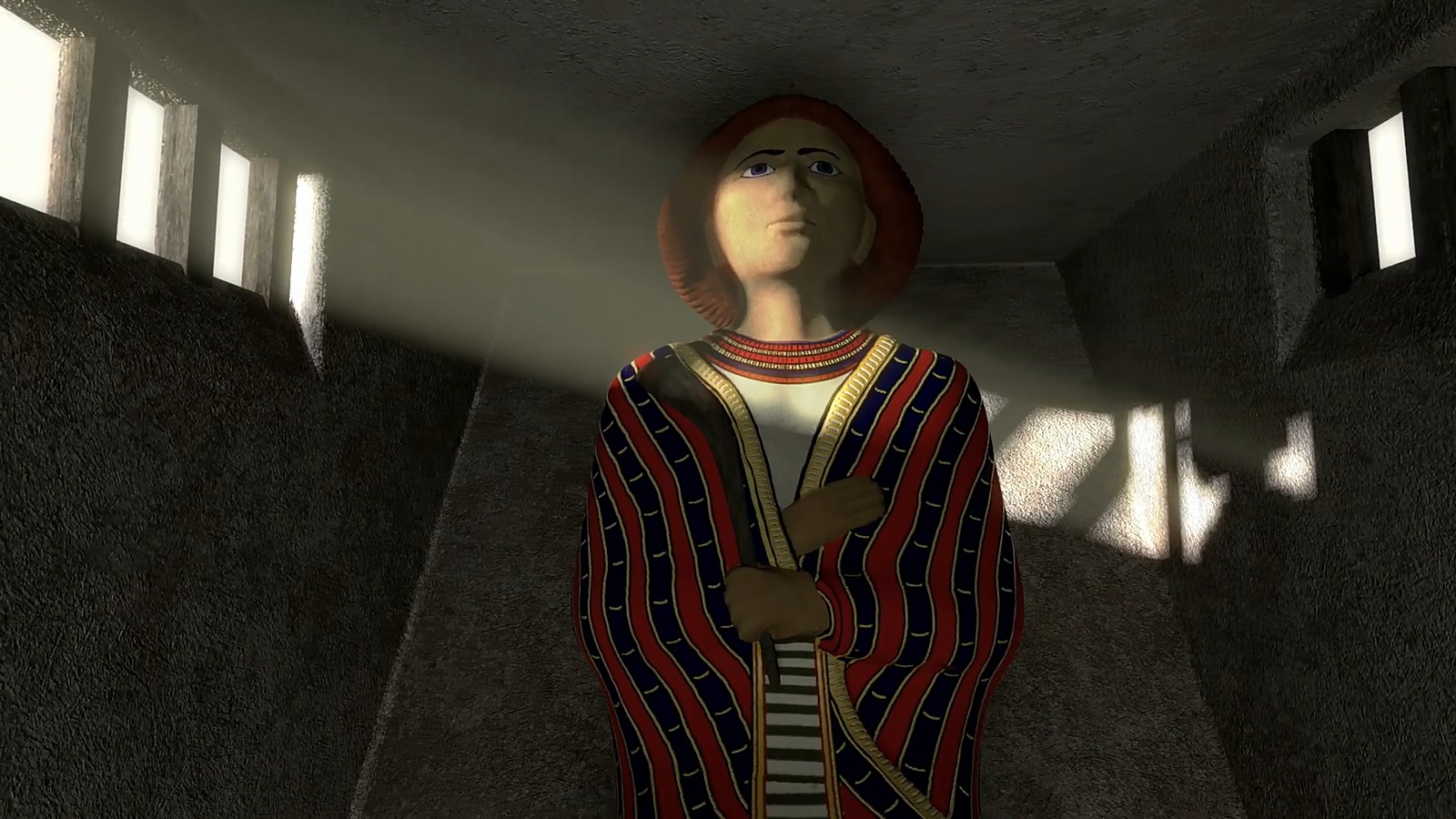 Contents of the Tomb
No body, no grave clothes, no grave goods
Grave robbers don’t take bodies
Genesis 50:25 – “Carry my bones up from here.”